Les référentiels
d’Henri Van Lier
(et d’Homo)
Colloque Anthropogénie – De la Technique à la Sémiotique
Origine et devenir de la technique, du signe et du sens
Centre International de Conférences Sorbonne Université, Paris 5ème, les 12 et 13 décembre 2019, Marc VAN LIER
Thème du Colloque
Origine et Devenir
De la Technique, du Signe, et du Sens
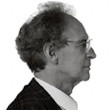 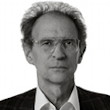 Dix ans de la disparition d’Henri Van Lier
Sa vie résumée par lui-même
On fond…
Je ne vois que
Des référentiels
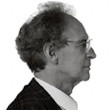 Signe
Les référentiels qu’il voyait
Signe
Signe
LE SIGNE
3 - Logico-sémiotique
1 - Topologie
L’ESPACE
2 - Cybernétique
Temps
LE TEMPS
4 - Présentivité
Présence
LE RYTHME
L’INDESCRIPTIBLE
Le Woruld
Les MONDE 1, 2, 3
La Partition-conjonction
LA TECHNIQUE EST PREMIÈRE
 (Si on ne peut dire qu’elle mène le monde, c’est elle qui le mène le plus)
Métaphysicien puis anthropogéniste (*)
(62 ans)
(81 ans)
(17 à 27  ans)
Anthropogénie
Philo Photo
4 enfants
Jésuite (10 ans)
(87 ans)
2002
1983
2009
1921
Un « Métaphysicien Observateur »
Un «  Observateur
 Anthropogéniste »
1929
(8 ans)
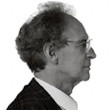 Explication du MONDE
par « analyse des faits »

Raisonnements INDUCTIFS
à partir d’observations
Explication du MONDE
par la « pure force de l’esprit »

Raisonnements DEDUCTIFS
à partir d’idées
(validés par l’observation)
La métaphysique ne permet pas assez
 de « mordre » sur le monde
(*) Voir texte « De la métaphysique à l’anthropogénie » (2007)
De quoi allons-nous parler ici ?
Des référentiels d’Henri Van lier ?
Ou bien
Des référentiels d’Homo ?
Ou bien
De nos référentiels à nous ici dans la salle ?
Premier référentiel
L’espace
(La topologie)
1
Les Arts de l’Espace, 1959 (38 ans)
L’espace activé par une œuvre :
Peinture, Sculpture, Architecture, Arts décoratifs
Glissement vers la technique et le Design (industriel)
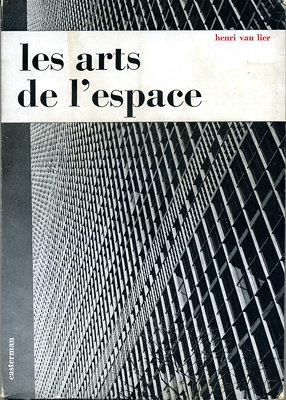 [Conception] 
du MONDE
activée par 
une œuvre
Le sujet
d’œuvre
Indépendamment du sujet scénique,
de l’époque, de l’auteur, etc.
6 éditions
18.000 exemplaires
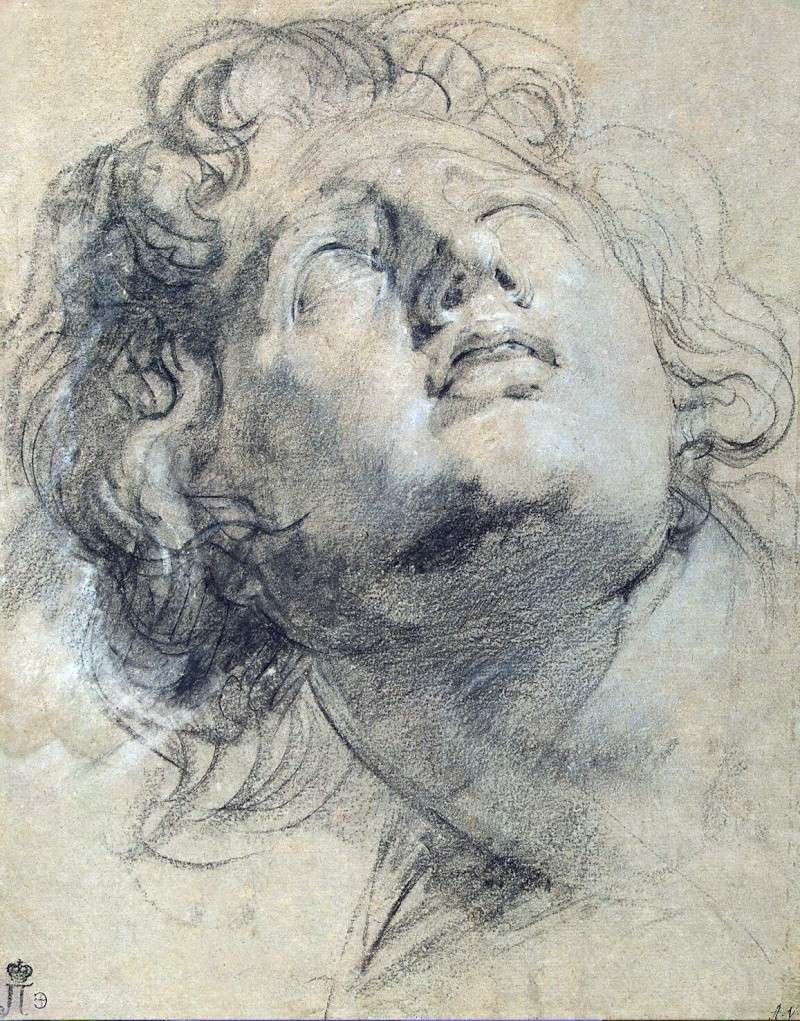 Espace de Rubens
Sujet d’œuvre de Rubens
…. le dessin de Rubens […]
sans être fait uniquement de spirales, [est]
toujours « spirale ».
Topologie de Rubens
Espace de le Greco
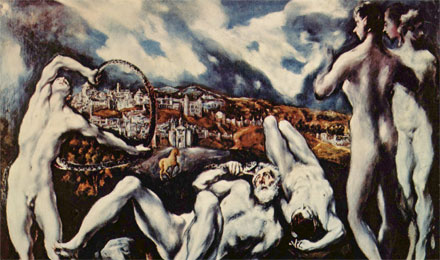 Sujet d’œuvre de le Greco
« De même que tout 
est spirale chez Rubens,
tout est torche 
chez le Greco. »
Topologie de le Greco
Espace de Picasso
Sujet d’œuvre de Picasso
L'espace de Picasso 
n'est pas techniquement
 mais existentiellement
 sans épaisseur.

[…] dans les
 Demoiselles d'Avignon[…]
 en 1948 il refait des études
 sur la « profondeur plate »
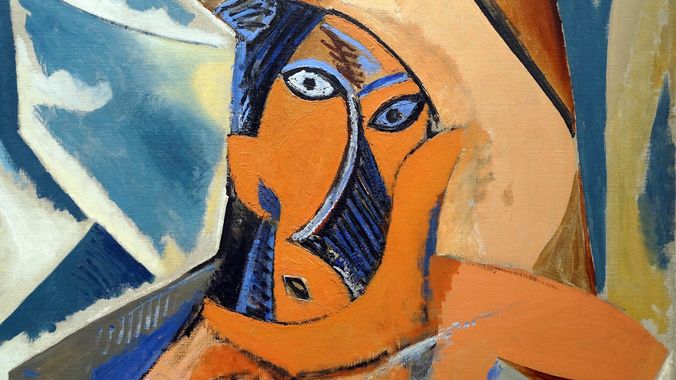 Topologie de Picasso
Le référentiel TOPOLOGIQUE
Tout ce qui concerne les propriétés de l’espace (vécu par Homo)
marqué/ non marqué,
englobant/ englobé
épais/ mince
linéaire / non linéaire
enroulé / déroulé
lisse / texturé
angulaire / arrondi
plié / déplié
continu/ discontinu,
proche / distant

ouvert/ fermé,
contigu / non contigu
découvert / caché
compact / diffus
Etc.
Les référentiels primordiaux d’HVL (et Homo)
Signe
Signe
Signe
LE SIGNE
1 – Topologie
(1982-2002)
3 - Logico-sémiotique
L’ESPACE
(1959)
2 – Cybernétique
4 - Présentivité
Temps
LE TEMPS
Présence
L’INDESCRIPTIBLE
LE RYTHME
Le Woruld
Les MONDE 1, 2, 3
La Partition-conjonction
LA TECHNIQUE EST PREMIÈRE
 (Si on ne peut dire qu’elle mène le monde, c’est elle qui le mène le plus)
Evolution du Sujet d’Œuvre
Evolution du 
Sujet d’Œuvre
Evolution du Sujet d’œuvre
(17 à 27  ans)
Philo Photo
Anthropogénie
4 enfants
Jésuite
1983
2002
2009
1921
Un « Métaphysicien Observateur »
Un «  Observateur
 Anthropogéniste »
1929 (8 ans)
1959
1989
1977
1989
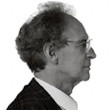 Sujet d’œuvre des peintres, sculpteurs, et architectes
1959
1977
Sujet d’œuvre de 7 grands auteurs littéraires (Littératures extrêmes)
1989
Sujet d’œuvre de 38 grands auteurs littéraires (Radio – France Culture)
DPE de 10 langues (Logiques de 10 langues indo-européennes)
1989
Sujet d’œuvre de 46 photographes (Histoire photographique de la photographie)
1992
Sujets d’œuvre littéraires
Littératures extrêmes (1977) - 7 auteurs littéraires
30 émissions sur France Culture (1989) – 38 auteurs littéraires
7 textes (1977)
30 émissions radio (1989)
Malherbe ou le retrait survolant
Descartes ou la négation confirmante
Corneille ou l’élan croisé
Pascal ou le funambulisme des intervalles
Molière ou le match des discours
Bossuet ou la conjonction universelle
Racine ou l’obsétrique de l’aveu
De Roland à Yseult – L’entreprise et l’engin
Villon – Le refuge de la diction
Rabelais – La nature naturante
Scève et Ronsard – Les ferveurs de la perception
Montaigne – Le moi physique
Malherbe – Le mouvement droit

Etc., etc…
DPE (Destin-parti d’existence) de 10 langues
Logique de 10 langues indo-européennes (1989)
1. Le français et le jardin
2. L’anglais et la mer
3. L’allemand et la forge
4. L’italien et l’estrade
5. L’espagnol et le grill
6. Le russe et l’isba
7. Le néerlandais et le polder 
8. Le portugais et l’océan
9. Le danois et l’entre-deux mondes
10. Le grec et la lumière blanche
[plane, léger, mince, etc.]
[bruitée, dense, …]
[stable]
[volumes]
[crépitant, tramé]

 
[étendue]
Sujets d’œuvre photographiques
Histoire photographique de la photographie (1992) 
46 photographes
1. Hill et Adamson – De la forme aux éléments en fonctionnement
2. Nadar et Cameron - Le milieu intérieur, la figuralité transcendante
3. Atget - Erosion et recyclage
4. Stieglitz - L’enroulement épiphanique
5. Sander - Entre organisme et rôle
x. ____________
y. ______________
z. ___________________
30. Pierre Radisic – L’orchestration géologique
Etc.
Deuxième référentiel
Le temps
(La cybernétique / L’interaction)
(Le rythme)
2
Métaphysicien puis anthropogéniste
(62 ans)
(81 ans)
(17 à 27  ans)
Philo Photo
Anthropogénie
4 enfants
Jésuite (10 ans)
1983
2002
2009
1921
Un « Métaphysicien Observateur »
Un «  Observateur
 Anthropogéniste »
1929 (8 ans)
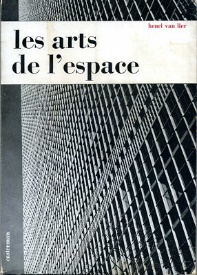 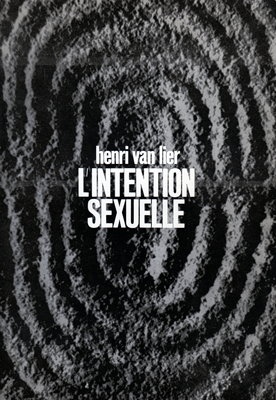 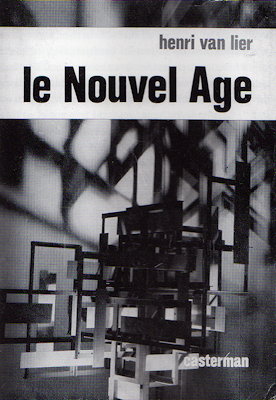 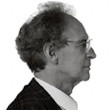 L’espace
(1959)
La topologie
Le temps
Le rythme
(1962)
(1968)
La cybernétique
Le Nouvel Âge, 1962 (41 ans)
Il y a trois âges de la machine
Interaction Homme / Machine / Nature
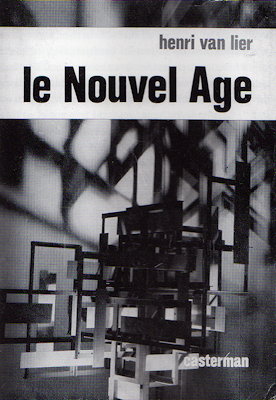 Age 1 – La machine et l’homme sont DANS la nature
Age 2 – La machine est FACE à la nature et l’homme
Age 3 – La machine est AVEC la nature et l’homme
Les âges /
Les Mondes
Cybernétique
Trois âges de la machine
Age 2 (Dynamique)
Age 3 (Dialectique)
Age 1 (Statique)
DANS la nature
FACE A la Nature / Homo
AVEC la Nature / Homo
La machine est en SYNERGIE avec Homo et 
La Nature
La machine prolonge
le CORPS humain
et les forces de la NATURE
La machine est en rupture
avec Homo et la Nature
(elle a sa propre énergie)
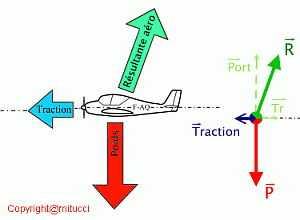 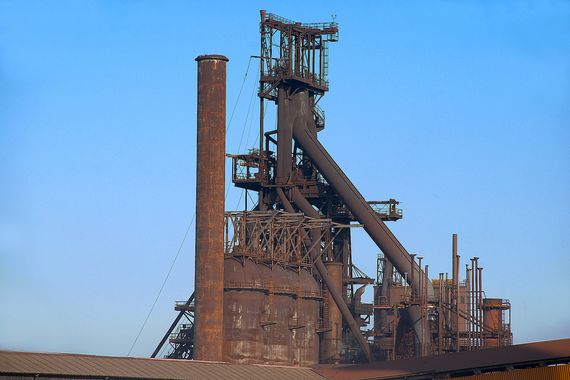 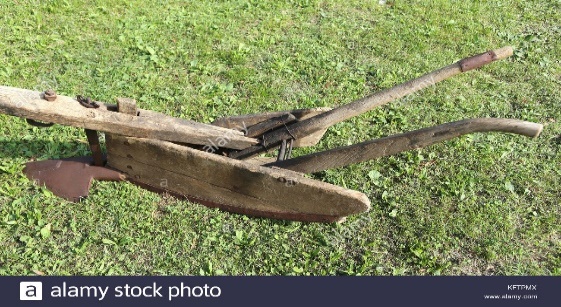 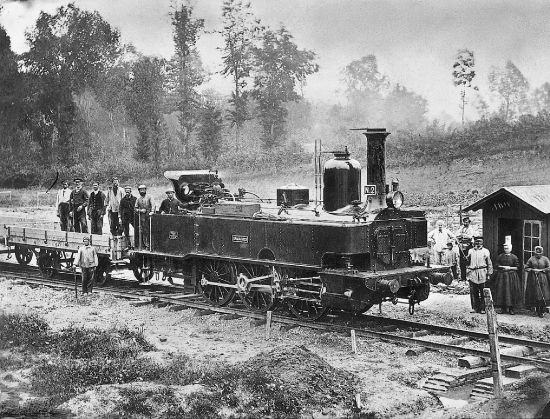 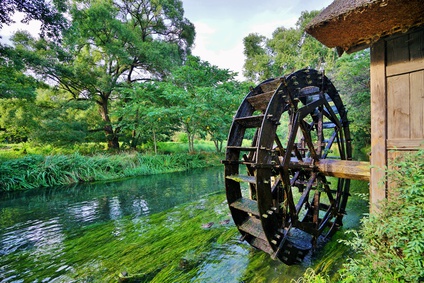 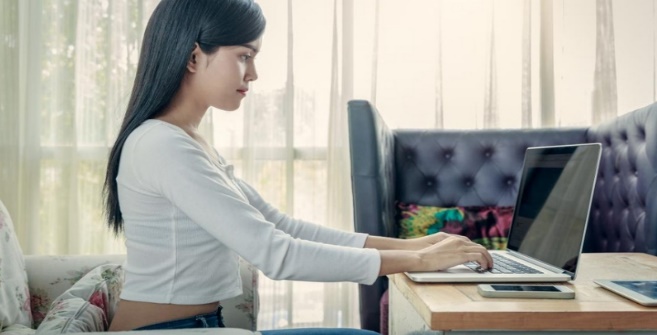 L’intention sexuelle, 1968 (47 ans)
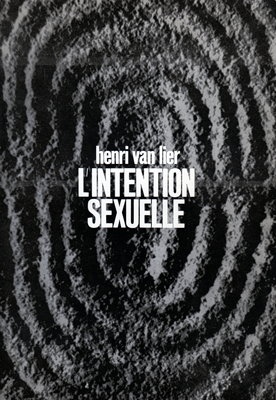 Interaction Homme / Femme
Partition / Conjonction
Cybernétique
La caresse
Le coït
Le rythme
Le référentiel CYBERNETIQUE
Tout ce qui concerne les propriétés du temps (vécu)
réaction négative/positive
taux de soumission/bluff,
 jeu/sérieux,
 exploration/coquetterie,
 affrontement/isolement,
 rêve/rêverie
dense / délayé
lourd / léger
rapide / lent
insistant/ labile,
actuel/ potentiel,
passif/ actif,
haut/ bas,
diézé / non diézé,
bémolisé / non bémolisé,
strident/ non strident
Etc.
Les référentiels primordiaux d’HVL (et Homo)
Signe
Signe
Signe
LE SIGNE
1 – Topologie
(1982-2002)
3 - Logico-sémiotique
L’ESPACE
(1959)
2 – Cybernétique
(1982-2002)
Temps
LE TEMPS
(1962)
4 - Présentivité
Présence
L’INDESCRIPTIBLE
LE RYTHME
(1968)
(1982-2002)
Le Woruld
Les MONDE 1, 2, 3
La Partition-conjonction
LA TECHNIQUE EST PREMIÈRE
 (Si on ne peut dire qu’elle mène le monde, c’est elle qui le mène le plus)
Démarche intellectuelle d’HVL
Démarche
Intellectuelle d’HVL
Démarche intellectuelle d’HVL
Jamais de prévisions
Explications a posteriori
Pas de connaissances a priori
L’évolution est darwinienne
Approche systématique (partant de faits)
Pas systémique (supposant un système a priori)
Commencer par aujourd’hui (et remonter dans le temps)
Exemple des trois âges de la machine
Départ
Aujourd’hui
Nous vivons à l’âge
des machines synergiques
Avant ?
Avant il y avait les machines dynamiques (machine à vapeur)
Et encore avant ?
Âge 3 de la machine
Encore avant il y avait les machines statiques
(sans énergie propre)
AVEC
Âge 2 de la machine
FACE A
Âge 1 de la machine
DANS
Conclusion : Trois âges de la MACHINE
Exemple des trois MONDES 1 – 2 - 3
Départ
Aujourd’hui
Et avant ?
Nous vivons dans un 
MONDE DISCONTINU
Avant le MONDE était CONTINU
Et encore
avant ?
Le MONDE grec était 
CONTINU mais
DISTANT
Avant les grecs
le MONDE était 
CONTINU et PROCHE
MONDE 3
MONDE 2
MONDE 1
Conclusion : Il y a eu trois MONDES
Trois Âges / Trois MONDES
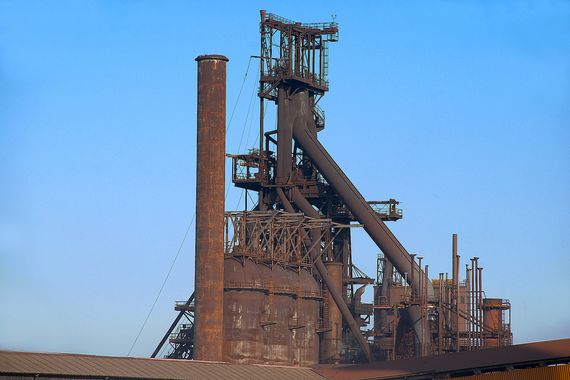 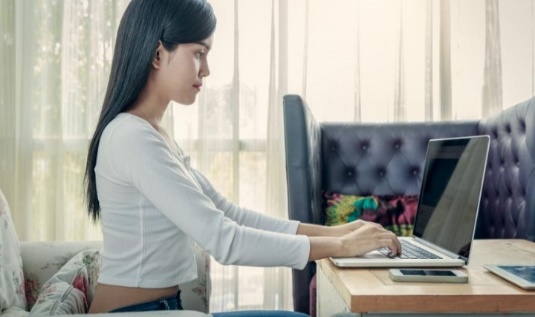 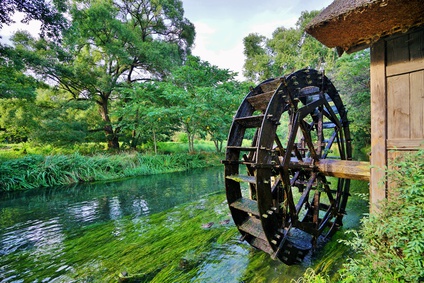 Age 3
AVEC   la Nature
AVEC   l’Homme
Age 1
DANS   la nature
Age 2
FACE A   la Nature
FACE A   l’Homme
Le nouvel âge
(1962)
Monde 3
Discontinu
Monde 1
Continu-Proche
Monde 2
Continu-Distant
Anthropogénie
(2002)
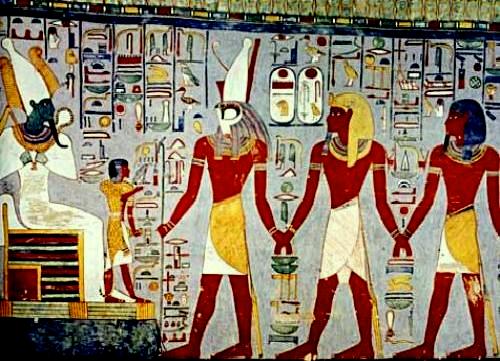 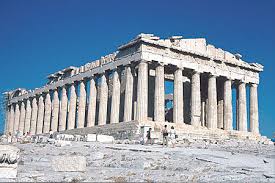 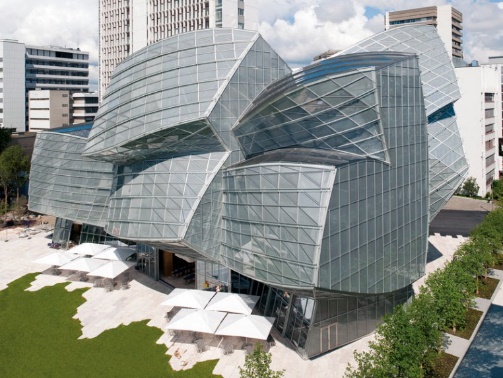 Troisième référentiel
Le signe
(La logico sémiotique)
3
HVL « s’attaque » trois fois au SIGNE
(81 ans)
(17 à 27  ans)
Philo Photo
Anthropogénie
4 enfants
Jésuite (10 ans)
1983
2002
2009
1921
« Métaphysicien - Observateur »
« Anthropogéniste »
1929 (8 ans)
1982 - 2002 – Signe (3) - Anthropogénie
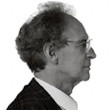 1983 – Signe (2) - Philo de la photo
1980 – Signe (1) - L’animal signé
1962 – Cybernétique – Le nouvel âge (de la machine)
1959 – Topologie – Les arts de l’espace
Signe (1) - L’animal signé, 1980 (59 ans)
Schème mental
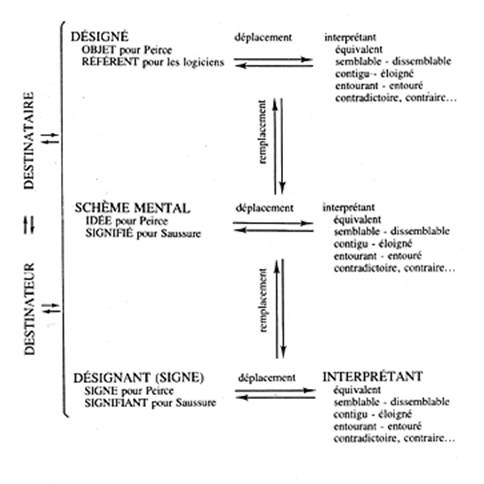 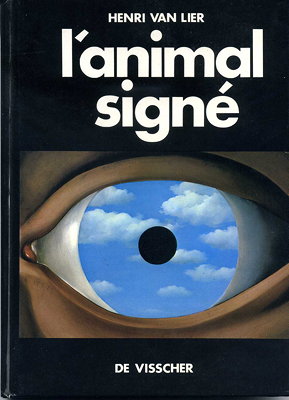 Interprétant
Interprétant
Interprétant
Désignant
Désigné
HVL ni fier
ni content 
de ce livre
Trop loin de ce que l’on peut observer autour de soi. Ne « mord » pas assez sur le monde.
La photographie échappe au SIGNE classique
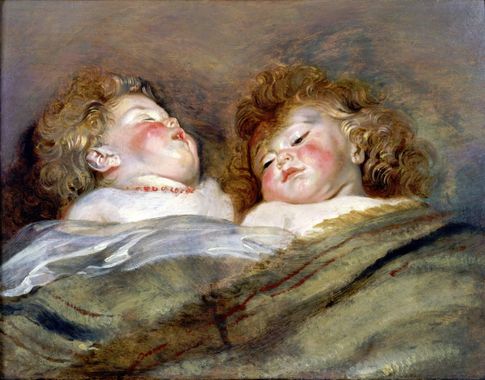 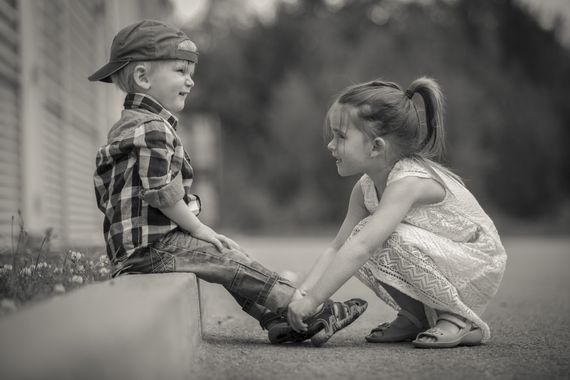 Toutes les images antérieures avaient
été tracées par la main de l’homme
Les images photographiques, elles, étaient 
de simples empreintes (chimiques)
Signe « Indice de »
Signe « Index de »
Signe (2) - Philosophie de la photographie, 1983 (62 ans)
La photographie est en décalage
Avec le SIGNE classique (intentionnel)
Rapports (de la photographie) avec la perception, l'imagination,
 la nature, la substance, l'essence, la liberté,
la conscience
Philosophie SUR la photographie
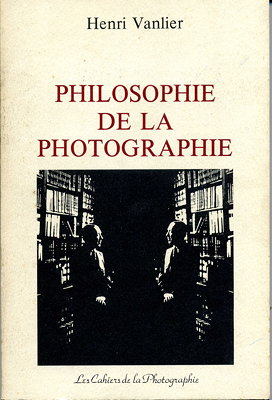 NON
Tout matériau, tout instrument, tout processus disposent autour d'eux, par leur texture et leur structure, une certaine façon de construire l'espace et le temps.
Philosophie que PROPOSE la photographie
OUI
Philosophie de la photographie, 1983 (62 ans)
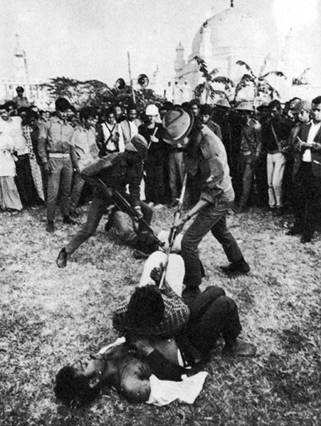 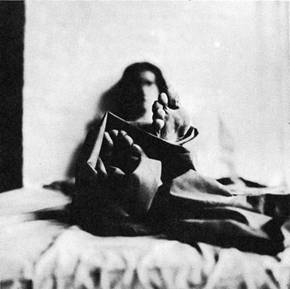 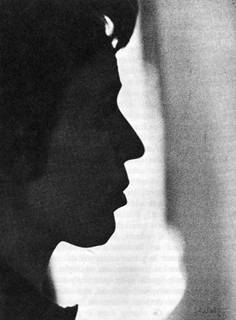 Les effets de
Champs
Empreinte
Abstractive
Les indices et
Les index
Signe (3) – Vers l’Anthropogénie (de 62 à 81 ans)
(81 ans)
(17 ans)
(27 ans)
Anthropogénie
4 enfants
Jésuite (10 ans)
2002
1983
2009
1921
« Métaphysicien - Observateur »
« Anthropogéniste »
1929 (8 ans)
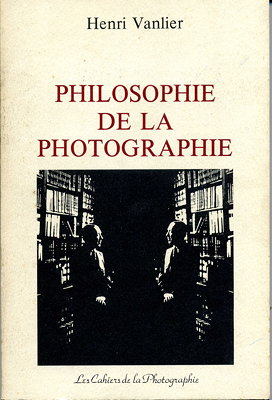 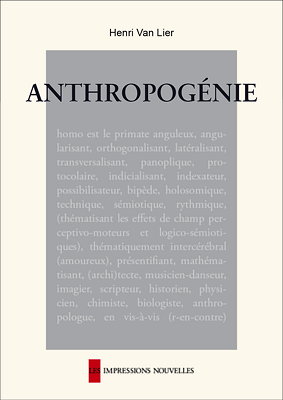 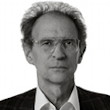 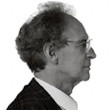 Après PHILOSOPHIE DE LA PHOTOGRAPHIE, il n’écrit plus rien d’autres qu’ ANTHROPOGENIE (et des articles)
D’où vient le SIGNE ?
1
D’où vient le SIGNE ?
2
D’où viennent les accomplissements d’Homo ?
3
D’où vient Homo ?
Anthropogénie
Une approche par référentiels
Sujet 
D’œuvre
Référentiels
Des artistes
Topologie
Cybernétique
Logico-sémiotique
Présentivité
Référentiels
D’Homo
?
Topologie
Cybernétique
Logico-sémiotique
Présentivité
DPE
Troisième référentiel – Le signe (suite)
Premiers référentiels d’Homo
(Son corps)
D’abord un corps redressé
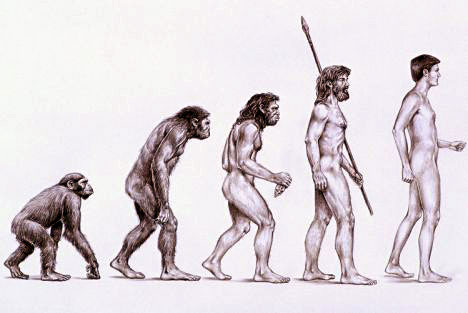 Corps redressé => Corps transversalisant
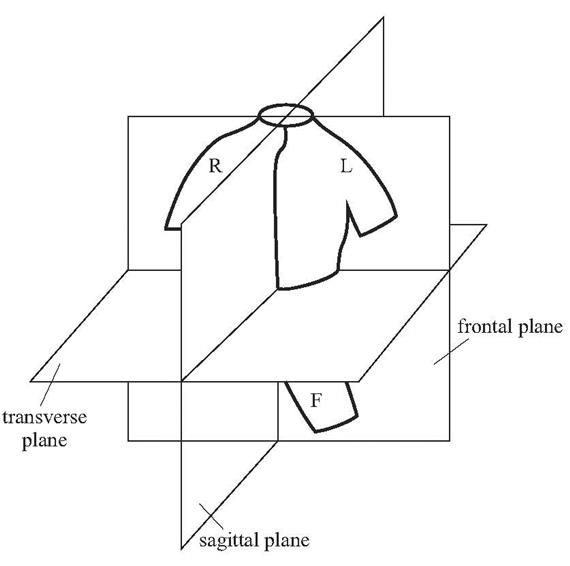 Plan
Transversal
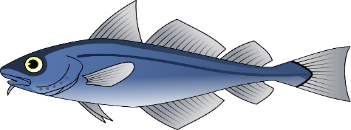 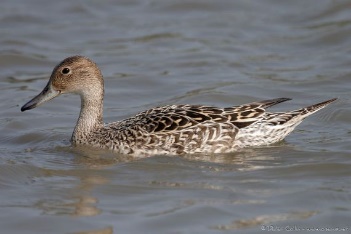 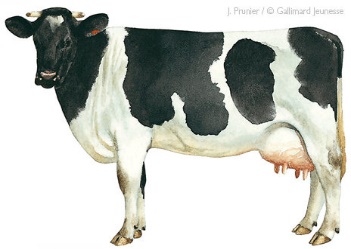 Structure du Corps des Mammifères
TÊTE-QUEUE
BOUCHE-ANUS
CAUDALE-ROSTRALE
Structure du Corps d’Homo
TRANSVERSALE
Corps transversalisant              Axialisant
Pas
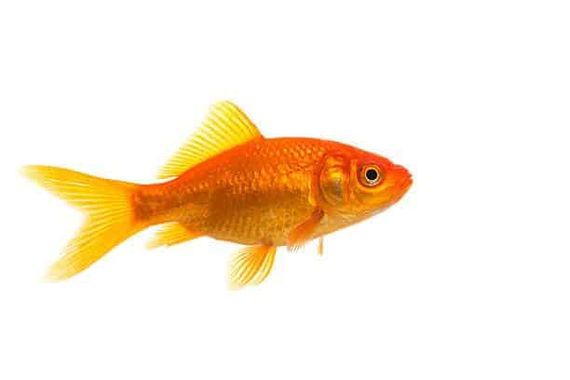 Transversal
Rostral
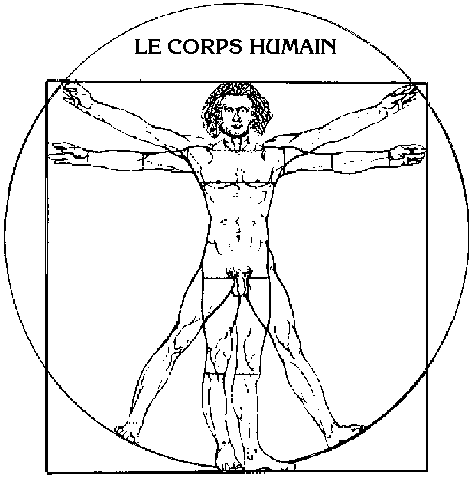 Caudal
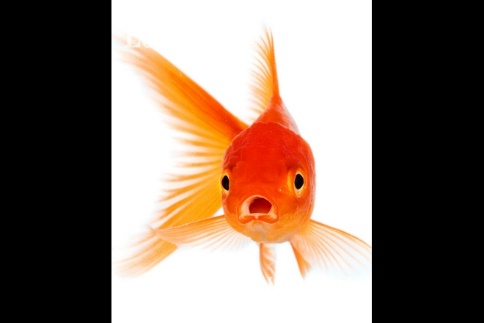 Axial
Transversal
Corps transversalisant => Corps latéralisant
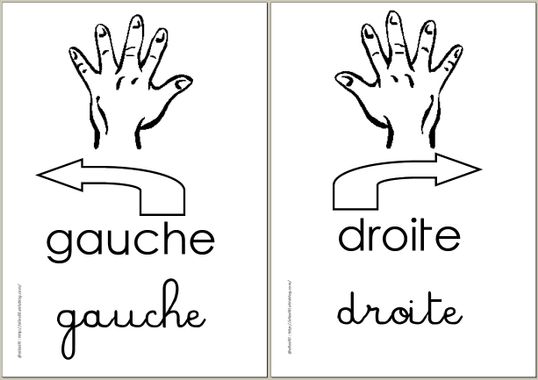 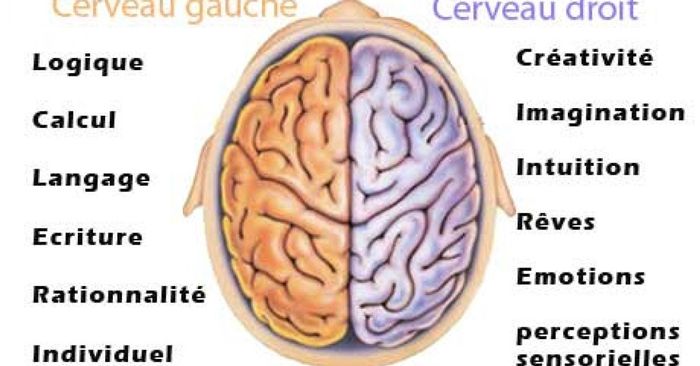 Attention, toutefois, le cerveau est « plastique »
Il est modelé par l’éducation (exemple des enfants sauvages)
Attention, aussi, tous les cerveaux de tous les mammifères sont latéralisés.
Etalement gauche / droite 
de « Choses » et de « Panoplies de choses »
Chose
Chose
Chose
Chose
Panoplie =
Ensemble de « choses »
saisies plus ou moins
simultanément
selon des plans frontaux
[donc face au front de
plus en plus redressé d’Homo],
où elles se détachent sur le fond
mais aussi apparaissent
comme complémentaires
et substituables.
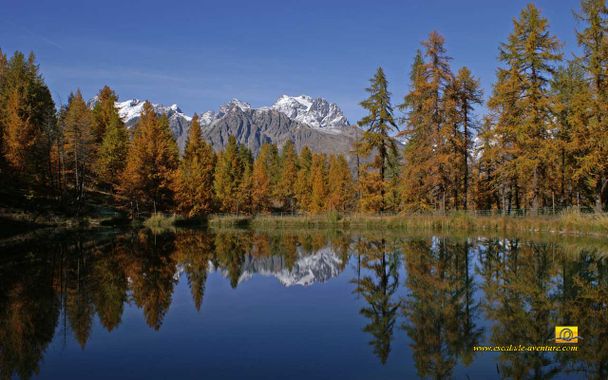 Chose =
Ce qui est susceptible
de retenir l’attention
Revenons au corps d’Homo
Corps panoplique + Corps segmentarisant
Main panopliques
Mains segmentarisantes
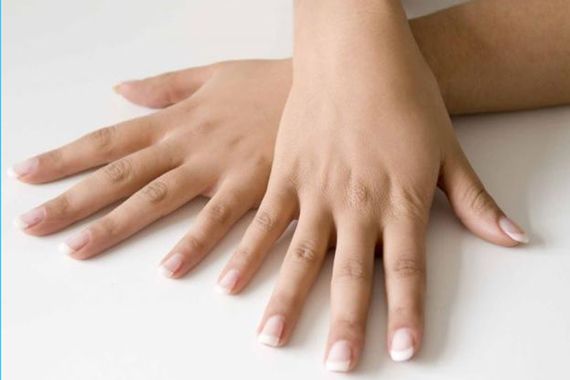 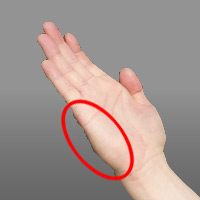 Tranchant
de la main

Shuto (karaté)

Sabre de main

Knife Hand
Chose / Segment / Chose segmentée
Chose matérielle
Portion d’Univers
Main segmentarisante
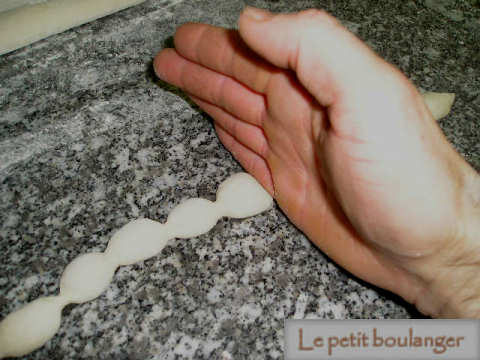 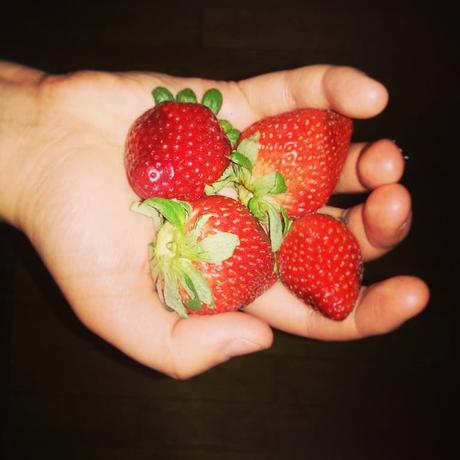 Segment / Segmentarisant
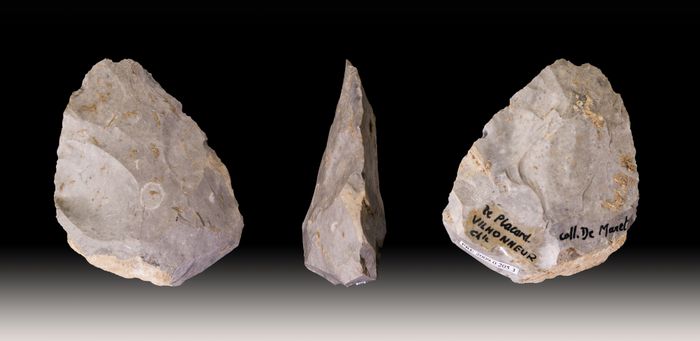 Creux des mains – Portion d’Univers
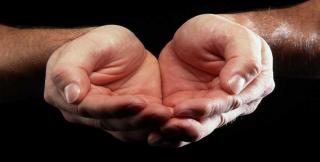 Ce qu’HVL aurait pu dire
Panoplie
Segment
Latéralité
Chose
Transversalité
Mais HVL ne l’a pas dit
Ce raisonnement serait fragile point par point
HVL s’est contenté de constater
Aujourd’hui
Il y a deux millions d’années
Il y a quatre millions d’années
Il y a deux millions d’années Homo était (déjà)


Transversalisant
Latéralisant
Panoplique (Protocolaire)
Orthogonalisant
Segmentarisant
C’est un
Constat
Irréfutable
Troisième référentiel – Le signe (suite)
Emergence de la technique
(et de la sémiotique)
L’INSTRUMENT (animal) n’est pas encore un OUTIL
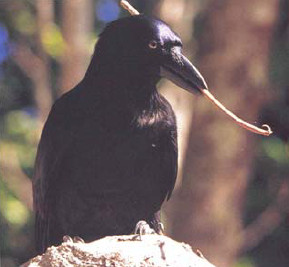 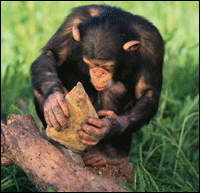 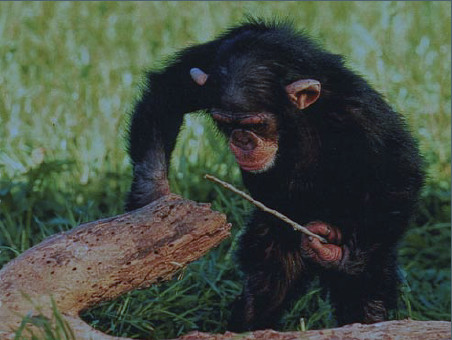 Chimpanzé utilisant une
pierre pour casser
Chimpanzé utilisant une baguette
 pour pêcher les fourmis
Corbeau de Nouvelle-Calédonie
avec un crochet qu'il a fabriqué
Les outils (Homo)
Point de départ de la TECHNIQUE (La PANOPLIE + PROTOCOLE)
Instruments
Organisés
En 
PANOPLIES
Et en
PROTOCOLE
Outil
Instrument
Pierre « isolée »
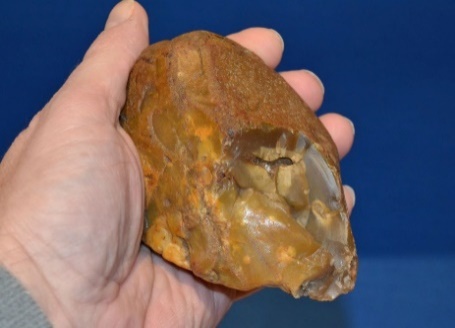 Panoplie d’outils
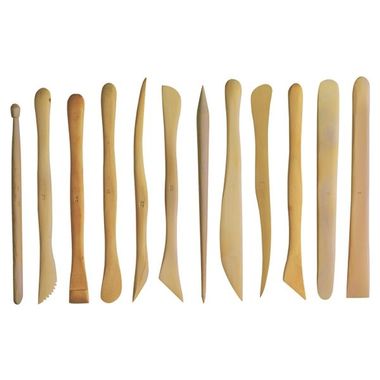 Segment matériel
Segment de temps
Panoplies
Protocoles
Une simple pierre isolée,
même tranchante, reste un
instrument
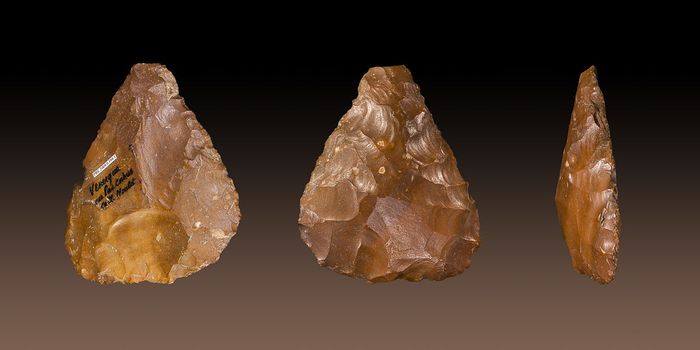 Définition de la technique
(Outils, Ustensile, Armes)
La TECHNIQUE apparaît avec les OUTILS (USTENSILES, ARMES)
 { C.à.d. avec les INSTRUMENTS organisés en PANOPLIES et PROTOCOLES }
Demain
Il y a deux millions d’années
Aujourd’hui
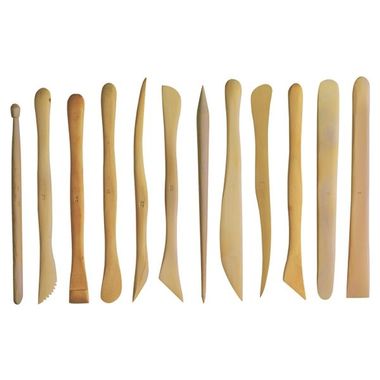 ?
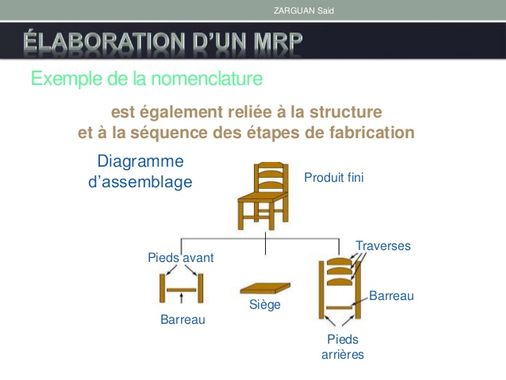 PANOPLIE + PROTOCOLE
PANOPLIE + PROTOCOLE
Le même définition de la technique est valable depuis 2 millions d’années
Mais l’IA ?
Quel est le fondement de la Technique ?
PANOPLIE   +   PROTOCOLE
Collection de Portion d’Univers
Collection de Portion de Temps
SEGMENTS d’Univers
SEGMENTS de Temps
Invention
fondamentale 
d’Homo
SEGMENT
DIGITALISATION DU MILIEU
Homo a inventé le SEGMENT
LES GRANDS SINGES
HOMO
Il coupe / Il découpe
Il SEGMENTE
Ils brisent
Ils arrachent
Ils ne coupent pas
Ils ne découpent pas
Ils ne segmentent pas
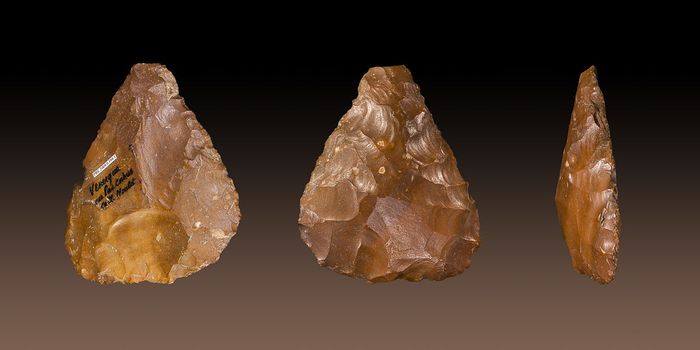 Qu’est-ce qu’un segment ?
Segmentum ("secare", couper)
C’est le résultat d’une coupure
C’est une portion, une « découpe » d’univers
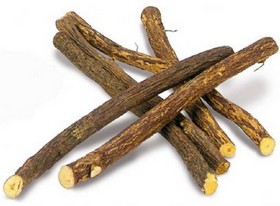 Exemple Morceau de bois
Morceau de bois Coupé / Découpé
ceci
Premier pas
de la DIGITALISATION
non-ceci
non-ceci
Couple SEGMENT / NON-SEGMENT
Fécondité du segment
Segment
Chose (matérielle)
Panoplie (de choses / segments)
Segment
Protocole (segments de temps)
ceci
Woruld (Milieu d’Homo)
non-ceci
non-ceci
Signe ?
Couple SEGMENT / NON-SEGMENT
Un SEGMENT peut en appeler un autre par un lien TECHNIQUE ou SEMIOTIQUE
Définition du Signe (3) par HVL
Depuis deux millions d’années
Signe
Un SIGNE est un SEGMENT (d’Univers)
qui en raison de liens divers
thématise un ou plusieurs autres
SEGMENTS (d’Univers)
et en tant que signe,
s’épuise dans cette thématisation » (*)
SEGMENT
Thématiseur
SEGMENT
Thématisé
Un SIGNE est un
Thématiseur / Thématisant 
PUR
Liens divers (Lien de Causalité, Lien intentionnel, Lien imaginé…)
(*) Anthropogénie <4A>
Signe primordial – L’indice / empreinte
Existe depuis (au moins) deux millions d’années
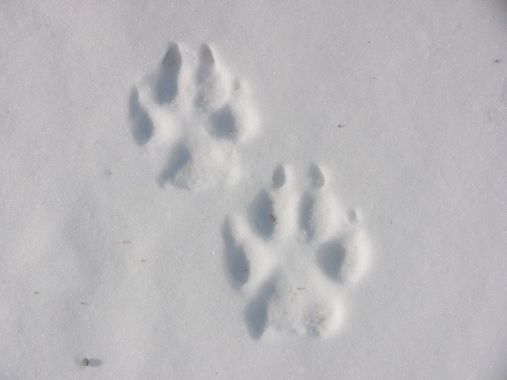 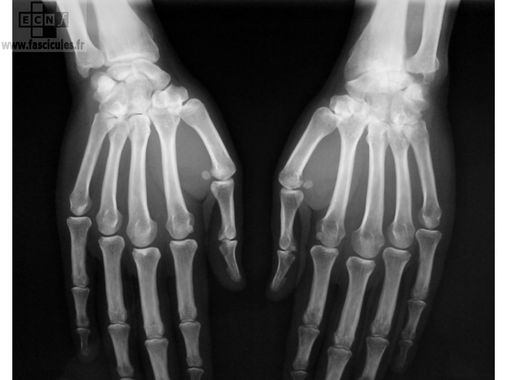 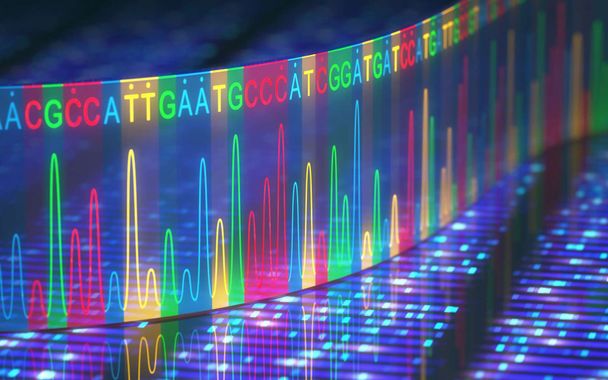 Empreinte radiographique
Empreinte génétique
Empreinte de pattes de loup
L’INDICE est un SEGMENT d’Univers
L’INDICE est un THEMATISEUR PUR
Un THÉMATISEUR PUR se limite à (se borne à, ne fait rien d’autre que) THÉMATISER
Signe intentionnel – L’index
Existe depuis (au moins) deux millions d’années
Index (Segment pointeur)
Index (Segment pointé)
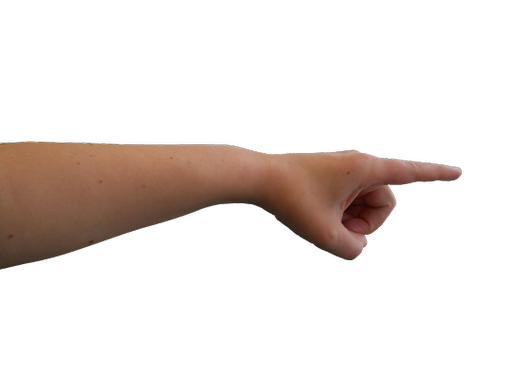 Pointer
(Du doigt, de la main, du bras)
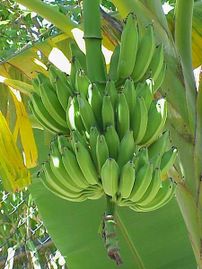 Geste propre à homo
Aucun Singe sauvage
n’a jamais été observé
pointant une banane
Liens divers (Lien de Causalité, Lien intentionnel, Lien imaginé…)
INDEX
(*) Anthropogénie <4A>
Signe intentionnel – L’index
Existe depuis (au moins) deux millions d’années
Ecriture (moins de 10,000 ans)
Langage (moins de 100,000 ans)
Depuis deux millions d’années
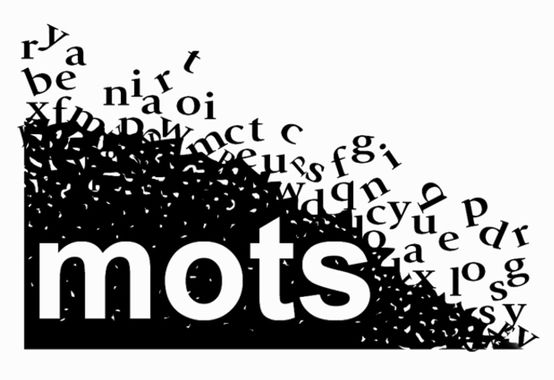 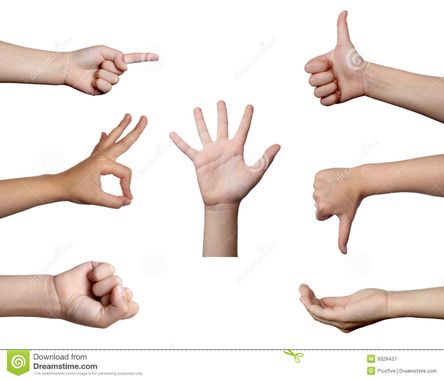 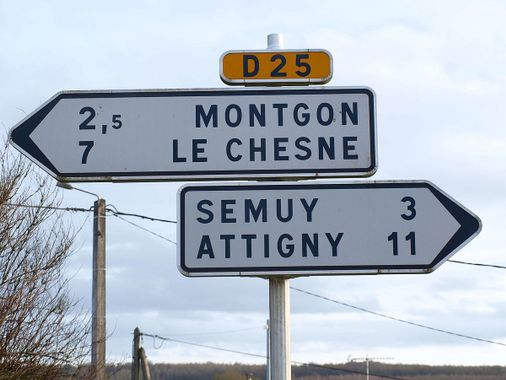 L’INDEX est un SEGMENT d’Univers
L’INDEX est un THEMATISEUR PUR
Un THÉMATISEUR PUR se limite à (se borne à, ne fait rien d’autre que) THÉMATISER
La danse de l’abeille
Ne répond pas à la définition du signe de HVL
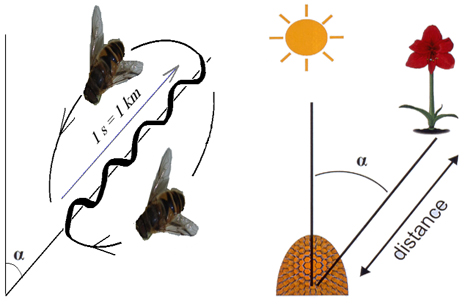 Traduction / Action
Volez
Telle distance
Telle direction
Il n’y a pas de
SEGMENT
thématisé
SEGMENT
Thématiseur
SEGMENT
Thématisé
Liens divers (Lien de Causalité, Lien intentionnel, Lien imaginé…)
Cri du singe
Ne répond pas à la définition du signe de HVL
Cris différents selon
1 - Oiseau de proie
2 - Serpent
3 - Prédateur terrestre
4 - Drone (expérience 2019)
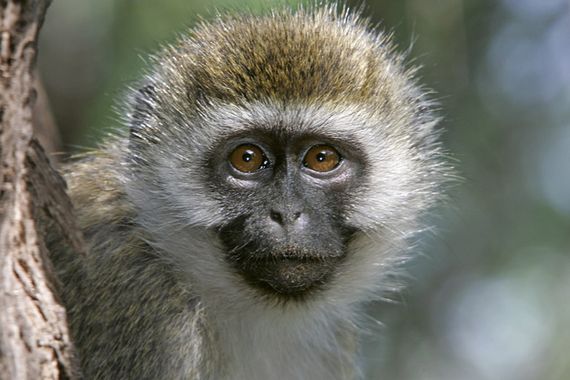 Il n’y a pas de
SEGMENT
thématisé
Il n’y a pas de
THEMATISATION
PURE
Traduction / Action
Cri « Prédateur terrestre »
=> Montez à l’arbre
Singe vert (Vervet)
Cri « Serpent »
=> Immobilisez vous sur deux pattes
SEGMENT
Thématiseur
SEGMENT
Thématisé ?
Cri « Drone »
=> Levez les yeux !
Liens divers (Lien de Causalité, Lien intentionnel, Lien imaginé…)
Le langage gestuel (indexateur) d’Homo
Depuis (plus de) deux MILLIONS d’années
Le langage gestuel,
quitte à être moins rapide en certaines occasions,
peut suppléer presque complètement le langage parlé,
et il est même plus efficace que lui dans la transmission du savoir technique,
qui se fait essentiellement par gestes mimétiques et indexateurs. <5G1>
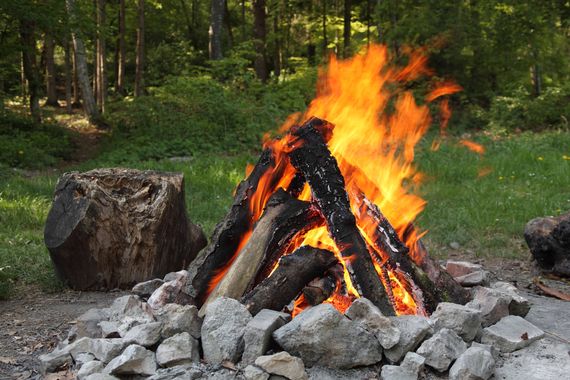 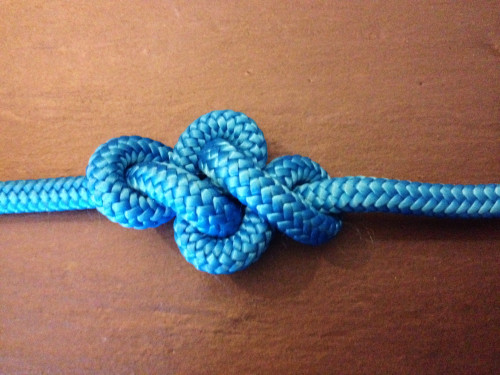 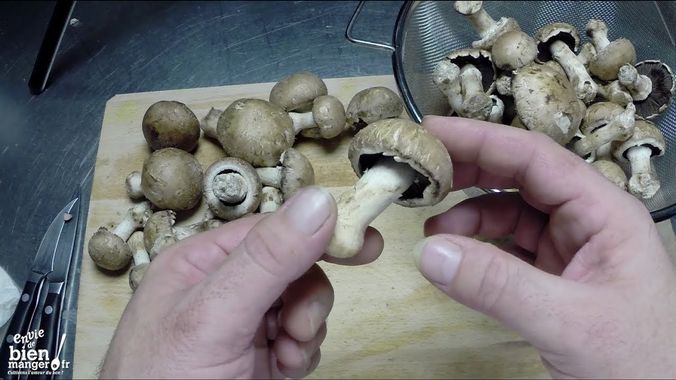 Eplucher des champignons
Allumer un feu
Faire un nœud
Le langage philosophique (indexateur) d’Homo
Depuis deux MILLE ans
[…] dans le langage parlé aussi, les concepts les plus prestigieux, non seulement mathématico-logiques mais aussi philosophiques, sont principalement des faisceaux d'index confortés d'indices : "sublimation", "intériorité", "transcendance", "immanence", "pondération", "équilibre", "évidence", "désir", "espérance", etc. <5G1>
Transcendance
Immanence
Intériorité
Equilibre/Pondération
Champ de signes – L’effet de champ
Un signe est rarement seul
Les champs de signes sont signifiants
Rayons de supermarché
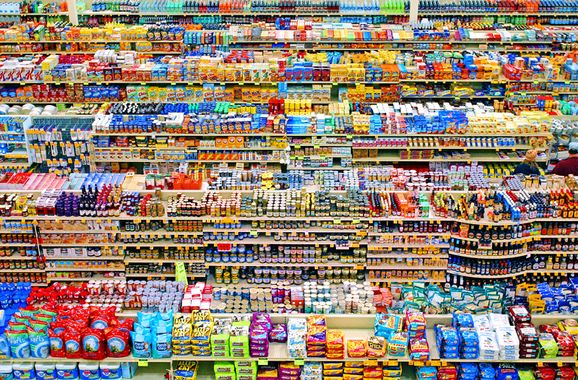 Différents signes
INDICE
INDEX
EFFET DE CHAMP
Très ancien
(Deux millions
d’années au moins)
IMAGE MASSIVE
(un seul segment)
MUSIQUE MASSIVE
(sans ton)
VOCABLE MASSIF
(sans ton)
Très récent
(Moins de
100.000 ans)
IMAGE DETAILLEE
(plusieurs segments)
MUSIQUE DETAILLEE
(avec ton)
LANGAGE DETAILLE
(avec ton)
TECTURES
(référence aux images)
SIGNES CALCULES
(par des IA)
Hors sujet ici
Seront abordés plus tard
Origine commune de la technique et la sémiotique
TECHNIQUE
(Outil)
Segment
Segment
ceci
SEMIOTIQUE
(Signe)
non-ceci
non-ceci
Evolution du segment (en millions d’années)
Ancêtre
D’homo et
Du chimpanzé
Débitage Levallois
300.000 ans
Homme
Moderne
Sept millions d’années
1
2
3
4
5
6
7
Segment de langage détaillé
Hominine
Segment « biologique » (structure du corps)
Segment « manuel » (découpe avec les mains)
2 millions d’années
Milieu d’homo « redressé »
Segment « technique » (tranché par un outil)
Segment « sémiotique » (thématiseur pur)
Homo
Les référentiels primordiaux d’HVL (et Homo)
Signe
3 –Logico-
sémiotique
(1982-2002)
1 – Topologie
(1982-2002)
Anthropogénie (2002)
L’ESPACE
(1959)
Philo Photo (1983)
LE SIGNE
(1979)
2 – Cybernétique
(1982-2002)
HVL s’y est repris à 3 fois
Temps
LE TEMPS
(1962)
4 - Présentivité
LE RYTHME
(1968)
(1982-2002)
Présence
L’INDESCRIPTIBLE
Le Woruld
Les MONDE 1, 2, 3
La Partition-conjonction
LA TECHNIQUE EST PREMIÈRE
 (Si on ne peut dire qu’elle mène le monde, c’est elle qui le mène le plus)
Métaphysique  Anthropogénie
Conception Métaphysique du SIGNE
« Signe INTENTIONNEL »
« Index de »
Conception Anthropogénique du SIGNE
« Signe THEMATISEUR »
« Indice de » et « Index de »
REPRESENTATION MENTALE
OCCASIONNELLE / PARTIELLE
SCHEME
MENTAL
DESIGNANT
DESIGNE
THEMATISEUR
THEMATISE
Quatrième référentiel – La présence
La présence
4
La présence
Pour HVL la déclaration philosophique fondamentale est:

Dans l’Univers il n’y a que des 
fonctionnements (descriptibles)
et des présences (indescriptibles)
Métaphysicien puis anthropogéniste (*)
(81 ans)
(17 à 27  ans)
Philo Photo
Anthropogénie
4 enfants
Jésuite (10 ans)
1983
2002
2009
1921
« Métaphysicien - Observateur »
« Anthropogéniste »
1929 (8 ans)
1957
1957 – Présence 
La présence
 dans la Conscience
 chez SARTRE
Encyclopédie française, Vol 19, 1957
1982 - 2002 – Signe (3) - Anthropogénie
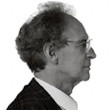 1983 – Signe (2) - Philo de la photo
1979 – Signe (1) - L’animal signé
1962 – Cybernétique – Le nouvel âge (de la machine)
(1959) – Topologie – Les arts de l’espace
(*) Voir texte « De la métaphysique à l’anthropogénie » (2007)
Couple Fonctionnement / Présence
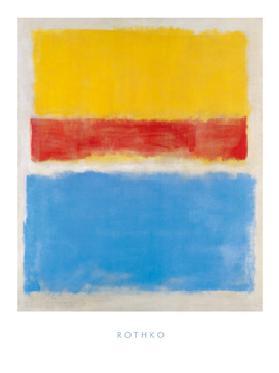 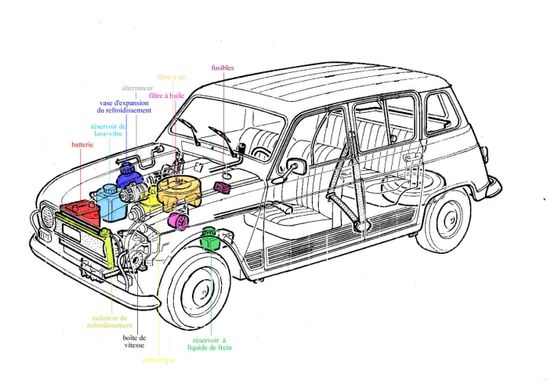 Tableau de ROTHKO
Schéma technique
Largement indescriptible
Fortement descriptible
Taux de PRESENCE fort
Taux de PRESENCE faible
Taux de FONCTIONNEMENTS faible
Taux de FONCTIONNEMENTS fort
Les référentiels primordiaux d’HVL (et Homo)
Signe
3 –Logico-
sémiotique
(1982-2002)
1 – Topologie
(1982-2002)
Anthropogénie (2002)
L’ESPACE
(1959)
Philo Photo (1983)
LE SIGNE
(1979)
2 – Cybernétique
(1982-2002)
Temps
LE TEMPS
(1962)
4 – Présentivité
LE RYTHME
(1968)
(1982-2002)
Présence
L’INDESCRIPTIBLE
Le Woruld
Les MONDE 1, 2, 3
La Partition-conjonction
LA TECHNIQUE EST PREMIÈRE
 (Si on ne peut dire qu’elle mène le monde, c’est elle qui le mène le plus)
Autres référentiels (secondaires)
Le RYTHME
MONDE 1, 2, 3 (Woruld)
La partition-conjonction
Le CADRE (Pré-cadre, Cadre, Sous-cadre, Multi-cadre)
Intérêt de l’approche
Socle commun à la Technique et au Signe
Segment
Référentiels communs aux Sciences Humaines et aux Sciences exactes
Approche et pensée transversale
Référentiels indépendants des cultures et des époques
Topologie, Cybernétique, Logico-sémiotique, Présentivité
Questions / Réponses
Référentiels d’Henri Van Lier
Référentiels d’Homo
Référentiels de chacun ici
Mail: marc.vanlier@atao.com